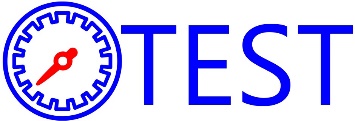 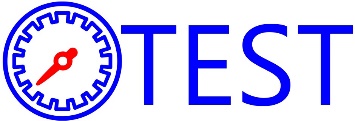 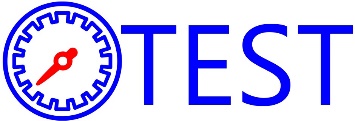 INSPECCIONES TEST se compromete a ejecutar los servicios de inspección con un equipo de profesionales calificados que le permita garantizar la confianza y transparencia cumpliendo con las expectativas de las partes interesadas.
 
INSPECCIONES TEST tiene el firme propósito de ser reconocido por su transparencia, agilidad y capacidad en la prestación de los servicios de inspección, que le da la utilización de las herramientas tecnológicas de vanguardia que usan en campo y en el área administrativa.
 
La Gerencia de INSPECCIONES TEST se compromete a salvaguarda la imparcialidad, se responsabiliza por la implementación y mantenimiento de este Sistema de Gestión, así como también se compromete a que su personal este familiarizado con esta política y su gestión.